中学校 保健体育（体育分野）
〔第１学年及び第２学年〕
陸上競技 走種目
「ハードル走」
【知識及び技能編】
学習時間の目安：約30分
1
「知識及び技能」編

知識
2
知識及び技能
学校の授業以外の場で取り扱うことが可能と考えられる学習活動
ハードル走の“歴史”や“特性”について
学習カードで学習しよう。
知 識
【ハードル走の歴史】
※別紙ワークシート参照
【ハードル走の特性】
3
知識及び技能
学校の授業以外の場で取り扱うことが可能と考えられる学習活動
知 識
ハードル走：用語、技術の名称とポイント
【スタート（クラウチングスタート）】
　・１台目まで、偶数歩で走る人は、振り上げ脚（リード
　　脚）を　　　　　にして構える。
　・１台目まで、奇数歩で走る人は、振り上げ脚（リード
　　脚）を　　　　　にして構える。

【アプローチ】
　・スタートから１台目までを、　　　　で走る。
　・何歩でもよいだが、リズムアップしながらもスピードを　
　　あげられるようにする。

【インターバル】
　・　　　　または　　　　歩で　　　　　　　　に走る。
後ろ
前
全力
５
３
リズミカル
4
知識及び技能
学校の授業以外の場で取り扱うことが可能と考えられる学習活動
知 識
ハードル走：用語、技術の名称とポイント
【振り上げ脚】
　・勢いよくハードルを走り越すため、膝を高く引き上げた後、足裏を　
　　ゴール方向に見せる意識で膝下を振り出す。
【抜き脚】
　・滑らかにハードルを越すため、膝を折りたたんで前に（できるだけ　
　　 高い位置に）運ぶ。
【踏み切り】
　・スピードを生かすように、遠くから踏み切る。
【空中】
　・上半身を前傾させ、腕を前に出し、バランスをとる。
【着地】
　・抜き脚を折りたたんだ状態で、膝を前方（できるだけ高い位置）
　　に引き付け、余分なブレーキをかけない。
5
「知識及び技能」編

技能
6
知識及び技能
学校の授業以外の場で取り扱うことが可能と考えられる学習活動
技 能
遠くから踏み切り、勢いよくハードルを越すために
壁を利用した踏切練習
【踏み切り】【振り上げ脚】
・遠くから踏み切る。
・踏切時に、“膝”をしっかり引き上げる。
・踏切時に上半身を前傾させハードルに　
　向かっていくイメージで。
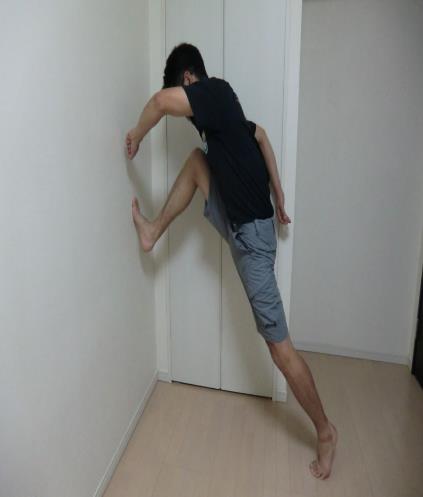 Point!
・踏切足（地面についている足）の　
　かかとを、地面から浮かせる。
・しっかり前傾する。
・矢印の方向へすべての力を集結さ　
　せる意識で。
7
知識及び技能
学校の授業以外の場で取り扱うことが可能と考えられる学習活動
技 能
滑らかにハードルを越すために
壁を利用した抜き脚練習
【抜き脚】
・抜き脚をできるだけ小さく（コンパクトに）折りたたむ。
・折りたたんだ状態で、膝を前方（できるだけ高い位置）に引き付ける。
2
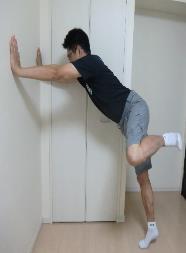 1
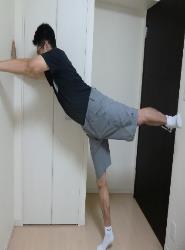 4
3
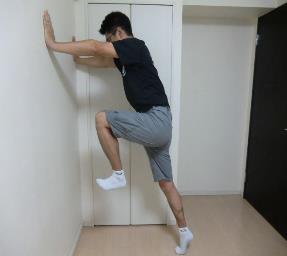 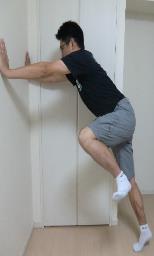 Point!
・抜き脚の足首を曲げ、つま先を外側へ向ける。　
・膝が体の正面にくるまで、素早くひきつける。※最初はゆっくり丁寧に。慣れてきたら素早く
8
知識及び技能
授業でチェックしてみましょう
技 能
滑らかにハードルを越すために＋α
【抜き脚】

・抜き脚を、できるだけ小さく
（コンパクトに）折りたたむ。

・折りたたんだ状態で、
　膝を前方（できるだけ
　高い位置）に引き付ける。

・Ｚを意識すると、つま先
　が側方を向き、ハードル
　にひっかからない。
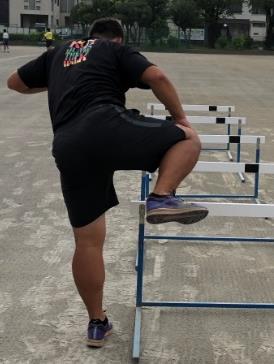 Point!
・抜き脚の足首を曲げ、　
　つま先を外側へ向ける。
・膝が体の正面にくる　
　までひきつける。
ペアの人は、後方から見て、Ｚが出来ているかアドバイス
Zをつくる
9
知識及び技能
学校の授業以外の場で取り扱うことが可能と考えられる学習活動
・滑らかにハードルを越すために
・リズミカルに走るために
技 能
腕ふり・リズムの練習
【腕ふり】【リズム】（柔軟性）
　　イチ・ニ・サーン・ゼロの“繰り返し”　








　　　ゼロ　 　　　　　  サーン　　　　　　　　 ニ　　　　　　　　イチ　　　　　　　　　　　　　　　　　　　　　

・腕ふりを付けて、リズムをとる
立った状態で
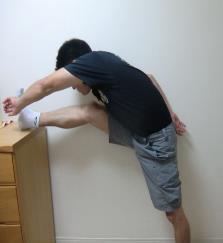 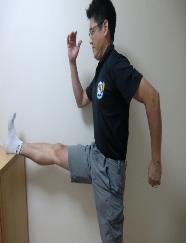 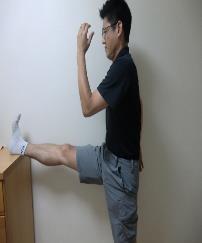 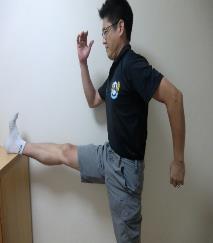 慣れてきたら、速いリズムで
10
知識及び技能
学校の授業以外の場で取り扱うことが可能と考えられる学習活動
・滑らかにハードルを越すために
・リズミカルに走るために
技 能
腕ふり・リズムの練習
【腕ふり】【リズム】（柔軟性）
　　イチ・ニ・サーン・ゼロの“繰り返し”








　　　　　ゼロ　　　　　　 サーン　　　　　　　ニ　　　　　　　イチ
・腕ふりを付けて、リズムをとる
・股関節の柔軟性が高まる
座った状態で
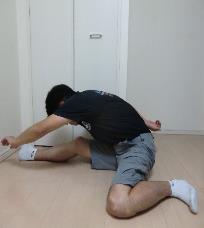 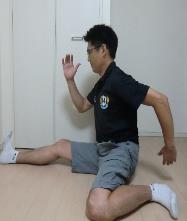 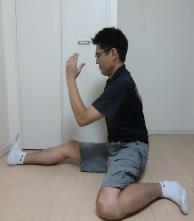 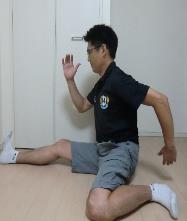 足首曲げる
慣れてきたら、速いリズムで
11